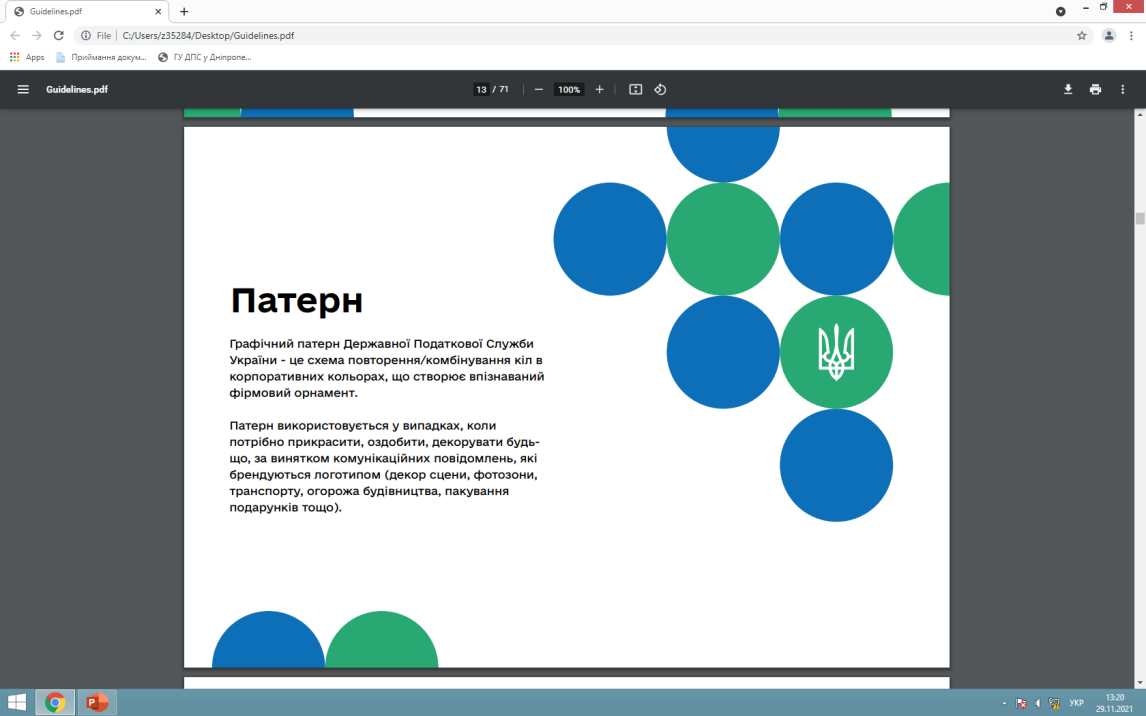 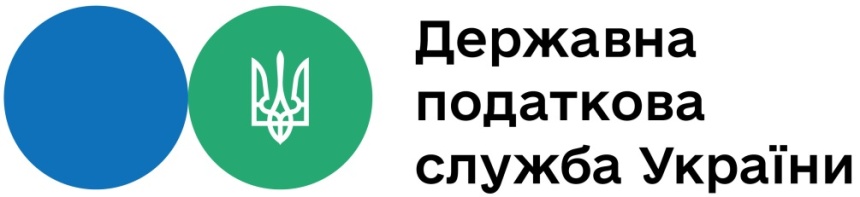 Державна податкова служба УкраїниГоловне управління ДПС у Дніпропетровській області
ДО УВАГИ ФІЗИЧНИХ ОСІБ – ПІДПРИЄМЦІВ – 
ПЛАТНИКІВ ЄДИНОГО ПОДАТКУ!
18 лютого 2022 року з 10 год. 00 хв. до 11 год. 00 хв.
Запрошуємо до участі!
відбудеться семінар-навчання у форматі 
ZOOM-конференції 

на тему «НОВАЦІЇ У ЗАСТОСУВАННІ РРО/ПРРО» 

за організацією Правобережної ДПІ, Шевченківської ДПІ, Соборної ДПІ, Солонянської ДПІ та за участі керівників структурних підрозділів Головного управління ДПС у Дніпропетровській області
Підключення 
до ZOOM-конференції 
за посиланням: 

https://us04web.zoom.us/j/6945193115

Ідентифікатор конференції:
 694 519 3115

 Код доступу: 18022022
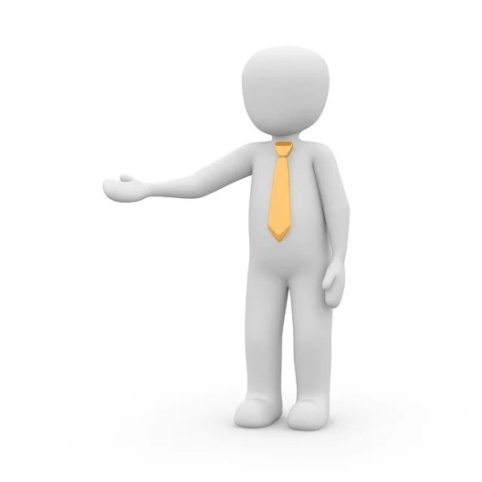 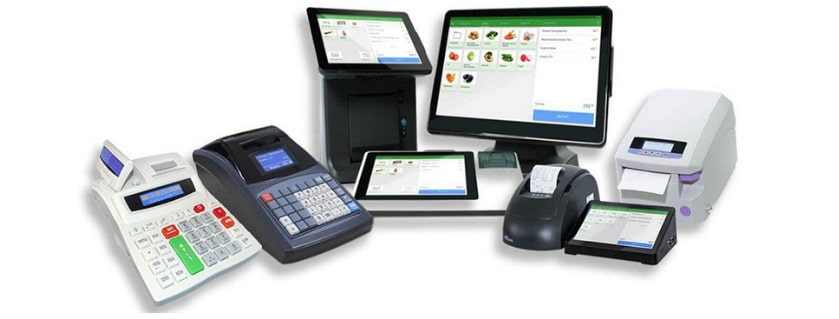 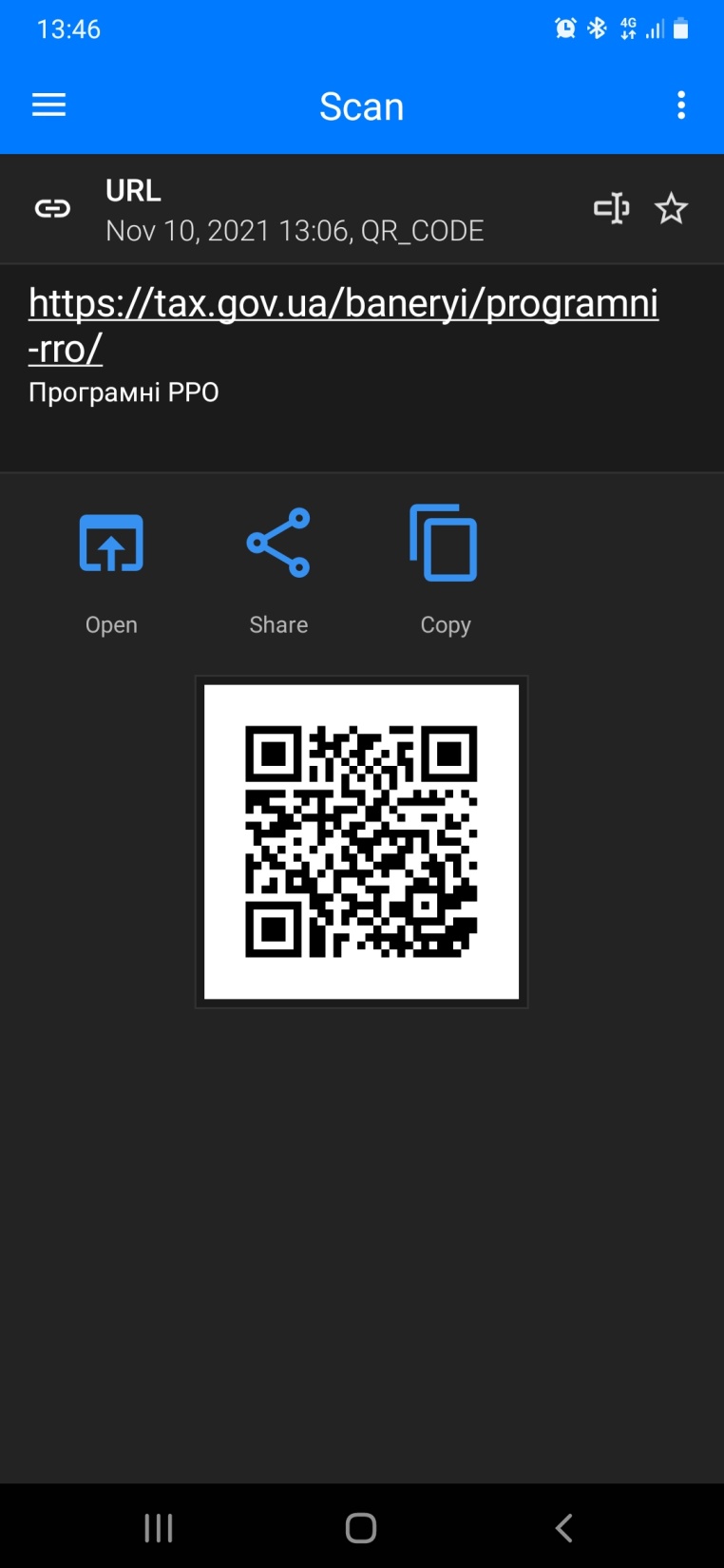 ВІДСКАНУЙ ТА ЗАВАНТАЖ   
ПРОГРАМНІ РРО